Launching the recovery
A Recovery plan for Europe:The Recovery and Resilience Facility
Social, employment and education measures
September 2021
Social, employment and education measures
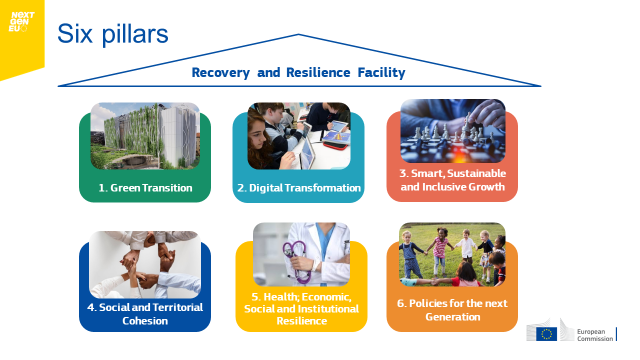 40% of all Country Specific Recommendations relate to social, employment and education measures
Substantial social reforms included in the plans
Social spending (incl. health) in 25 MS equivalent to around EUR 150bn, above 30% of the total financial envelope
CSR coverage
Education
Health and LTC
Social policies
Labour market and skills
MS with relevant CSR
MS with relevant CSR
MS with relevant CSR
MS with relevant CSR
Satisfactory             Partially Satisfactory            Unsatisfactory
Breakdown of social expenditure (EUR 150 bn)
Labour market and skills
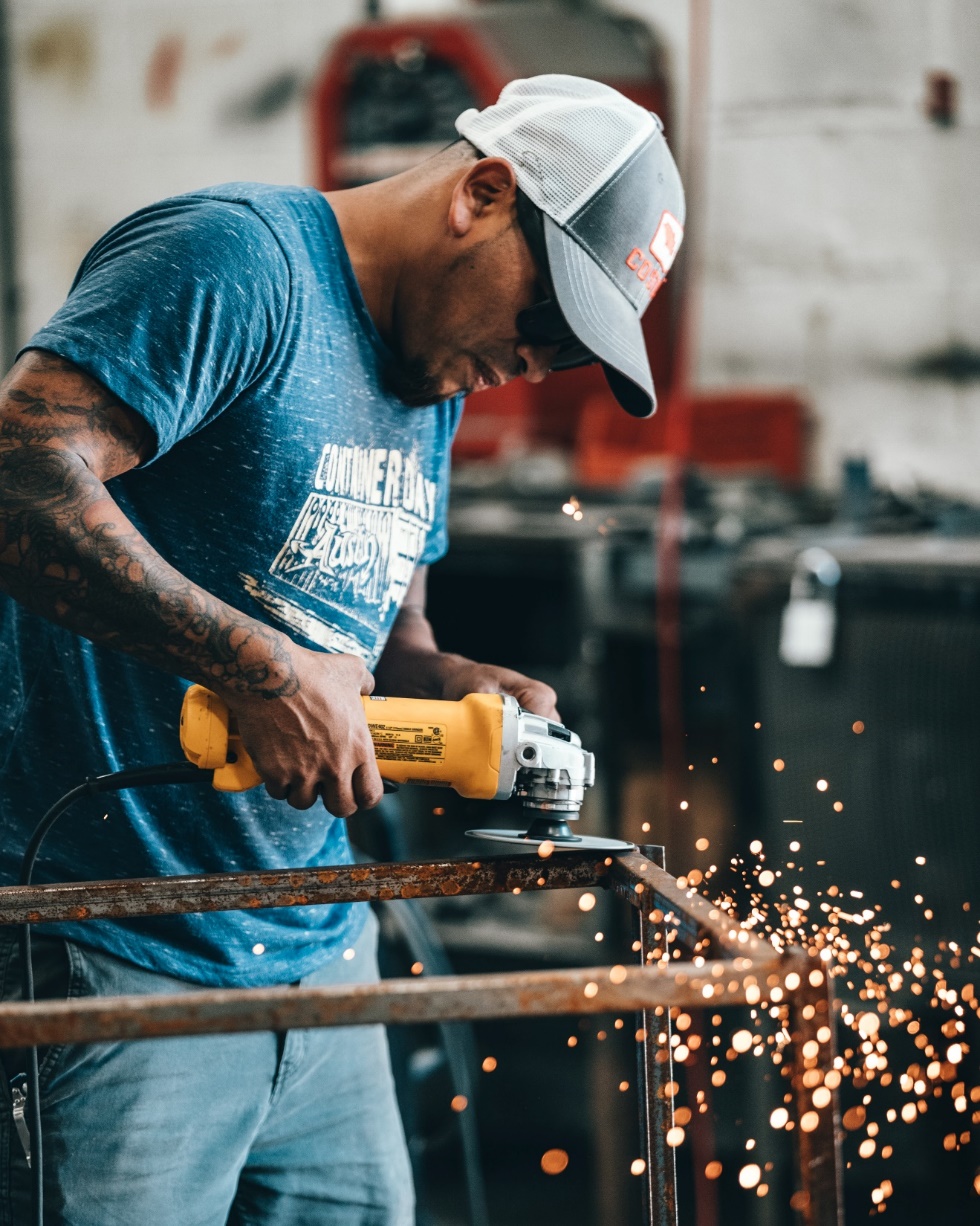 Cushioning the impact of the crisis
Hiring subsidies
Reform of the public employment services
Labour market inclusion
Support for the participation of women
Protection of vulnerable/atypical workers
Activation of elder workers, also with a view to increase sustainability of pension systems
Preparation for the twin transition
Upskilling and reskilling opportunities
Vocational training reforms to match supply and demand
Education
Inclusive education
Compensation for lost learning due to school closures 
Early school leaving prevention

Quality education
Affordable quality early childhood education and care
Upgrade of infrastructure
More links between academia and private sector
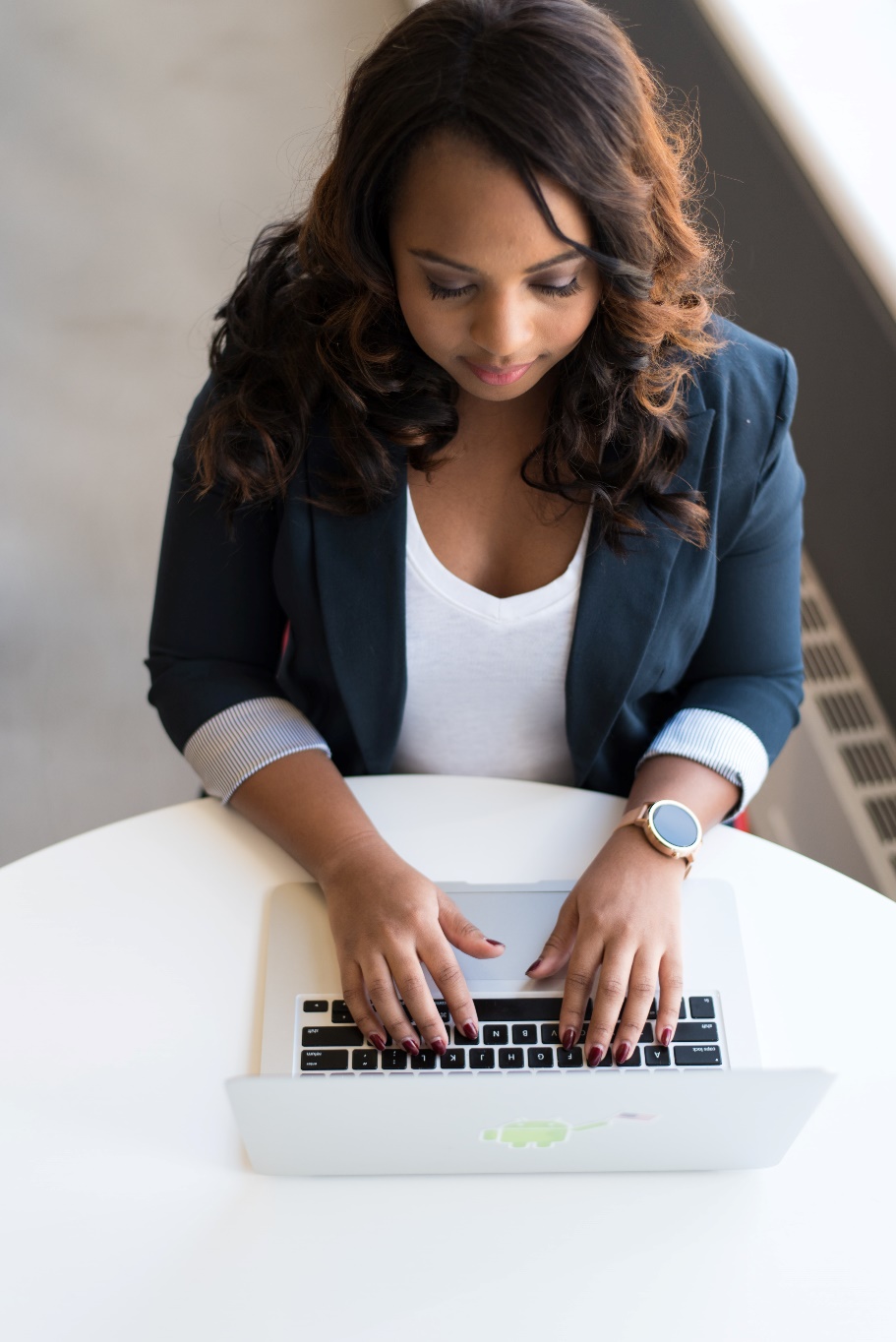 Health and long-term care
Strengthening resilience of healthcare systems
Reorganising healthcare system, improving hospital infrastructure settings, deploying eHealth
Addressing shortages of health workforce  
Improving access to and cost-efficiency of healthcare
Improving primary health care
Rebalancing regional distribution of services 
 Ensuring long-term care
Deinstitutionalisation strategy for long-term care, community nursing, new technologies for home care
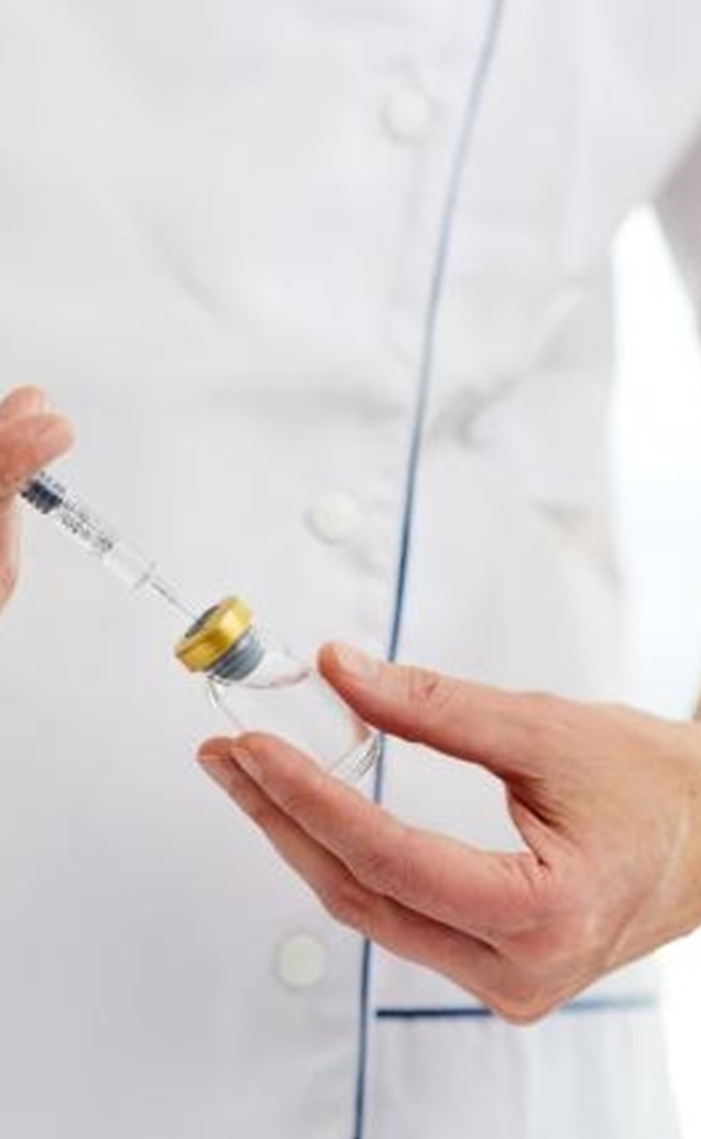 7
Social policies
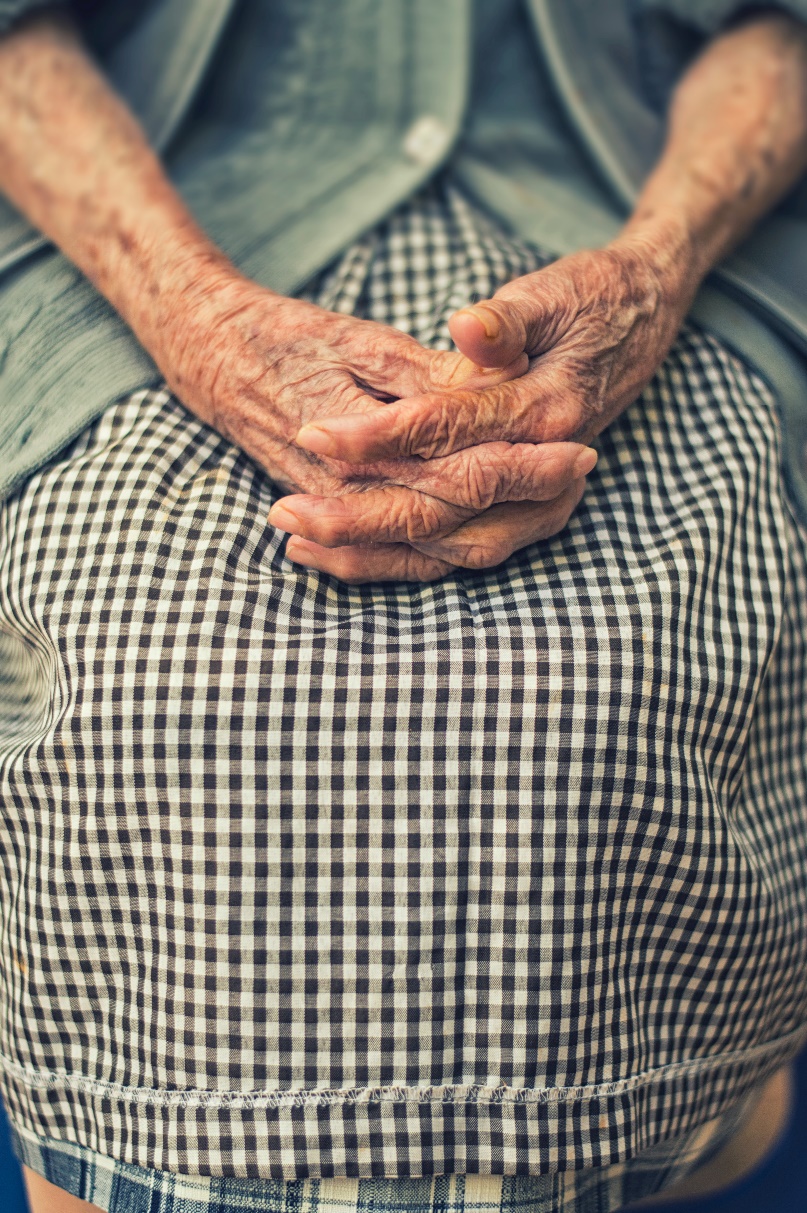 Inclusion
Social protection and integration of vulnerable groups
Reforms of minimum income schemes
Renovation / construction of housing and shelters
Building resilience
Energy efficiency programmes in social housing
Reforms to promote social and affordable housing supply
Upgrade, expansion and/or improvement of access to social services
Next steps
Implementation

Deliver on reforms and investments fulfilling milestones & targets

Ensure strong ownership through social dialogue and stakeholders’ involvement

Protect EU financial interests

Steer and monitor implementation through the European Semester
48,7 billion
Pre-financing paid
18 plans
Approved by the Council
7 plans
Under assessment by the Commission